ЗанятиеТема:Определение на слух звучания различных инструментов.
барабан
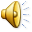 дудочка
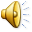 пианино
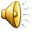 бубен
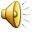 Губная гармошка
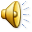 Презентацию подготовилаучитель ГКОУ Колушкинской школы – интернат VIII видаЯрославцева Галина Ивановна